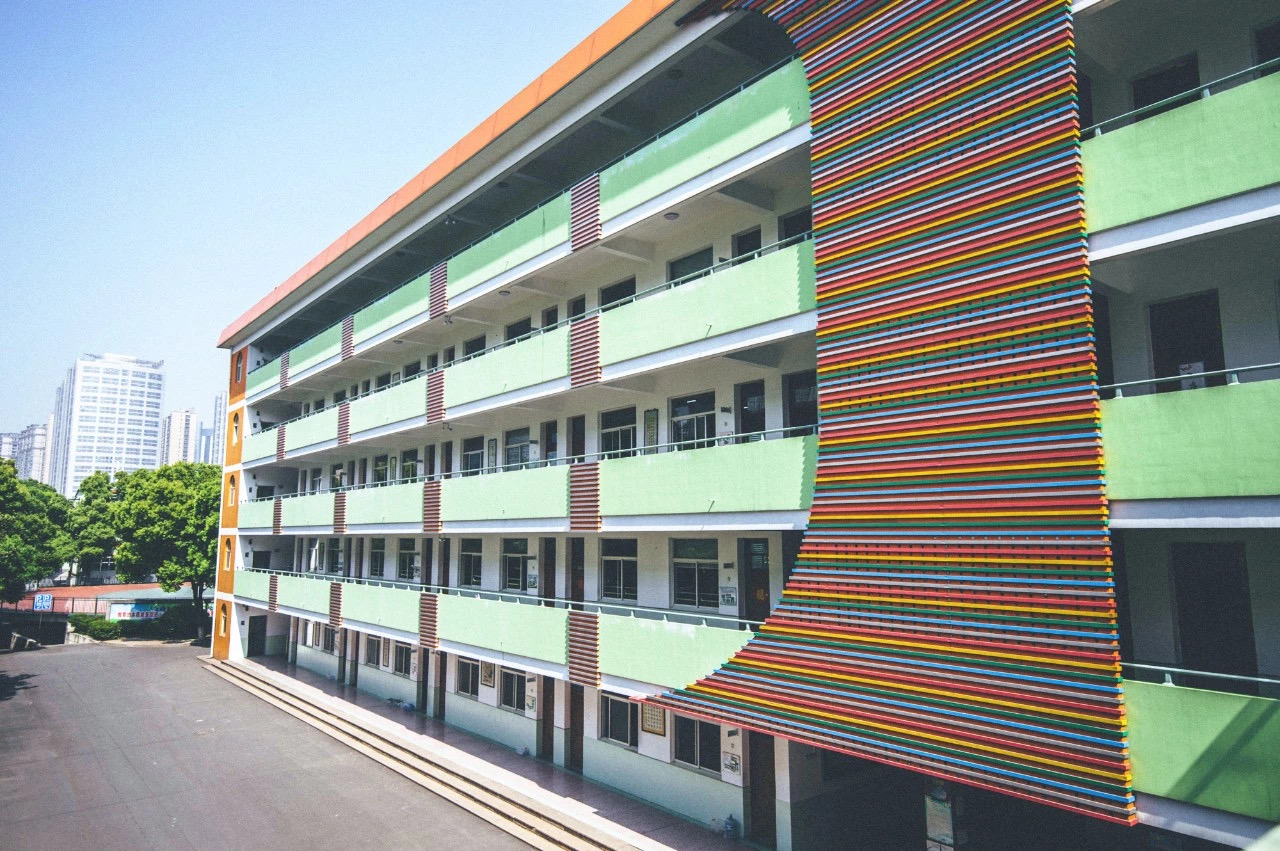 汇报人：艾璐
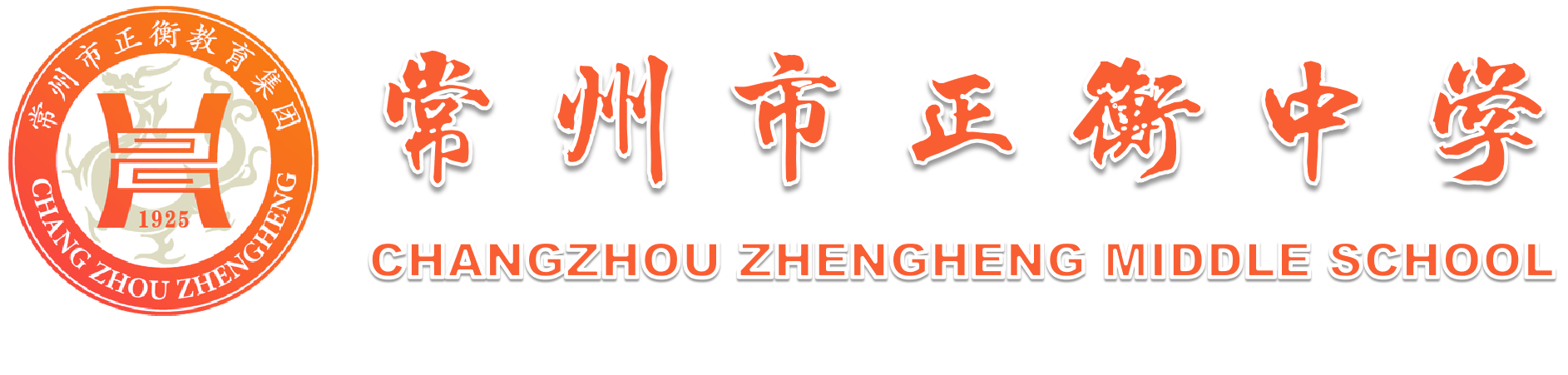 2025年度
课堂教学改革实验校建设举措
以语文、数学、物理、化学、生物五门学科为主，开展突出“五线融合”的单元教学实践研究。
构建突出‘五线融合’的单元教学理论框架；
1
探索突出‘五线融合’的单元课堂教学范式；
2
创建突出‘五线融合’的单元教学评价方式；
3
建立突出‘五线融合’的单元教学课程资源。
4
一、工作目标
基本方式
基本过程
基本内容
构建突出'五线融合'的单元教学理论框
【单元教学实施纲要和单元教学设计模型】
探索突出'五线融合'的单元课堂教学范式
【学科逻辑单元和学习逻辑单元】
创建突出'五线融合'的单元教学评价方式
【思维结构评价和表现性评价】
建立突出'五线融合'的单元教学课程资源
【专题网站资源】
借助信息化技术手段积累并建立单元教学课程资源
开展突出“五线融合”的单元教学课堂实践与观察
理论培训
文献研究
沙龙讨论
课例分析
二、工作思路
构建单元教学理论框架
素养线
知识线
情境线
问题线
任务线
构建教学单元
制定教学目标
分析学习起点
设计教学过程
设计教学评价
反思教学效果
“五线”与“单元教学设计六环节”之间的关系
三、重点任务
任务一
构建单元教学理论框架
1.确定单元教学设计模型
突出‘五线融合’的单元教学设计模型
三、重点任务
任务一
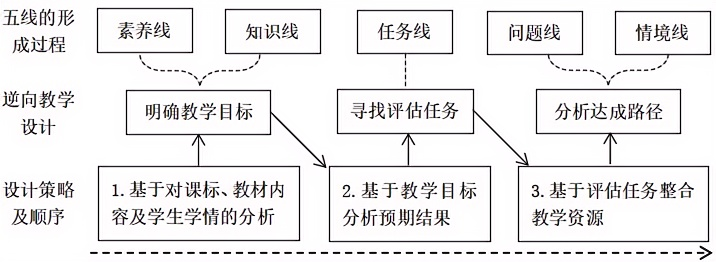 构建单元教学理论框架
2.制定单元教学实施纲要
三、重点任务
任务一
步骤1：确定每单元的学习内容、评价目标及要求
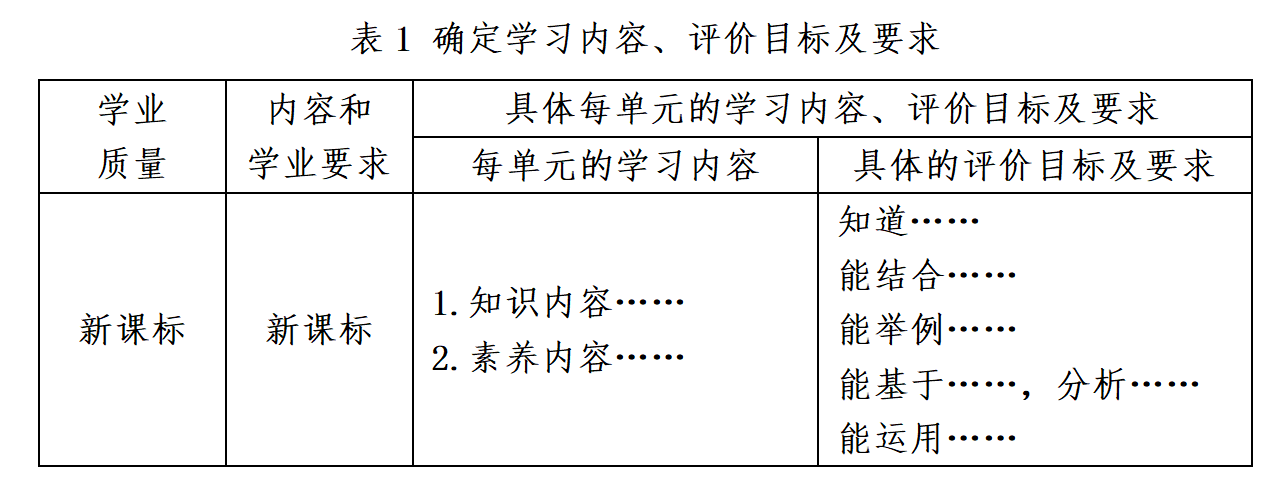 构建单元教学理论框架
2.制定单元教学实施纲要
三、重点任务
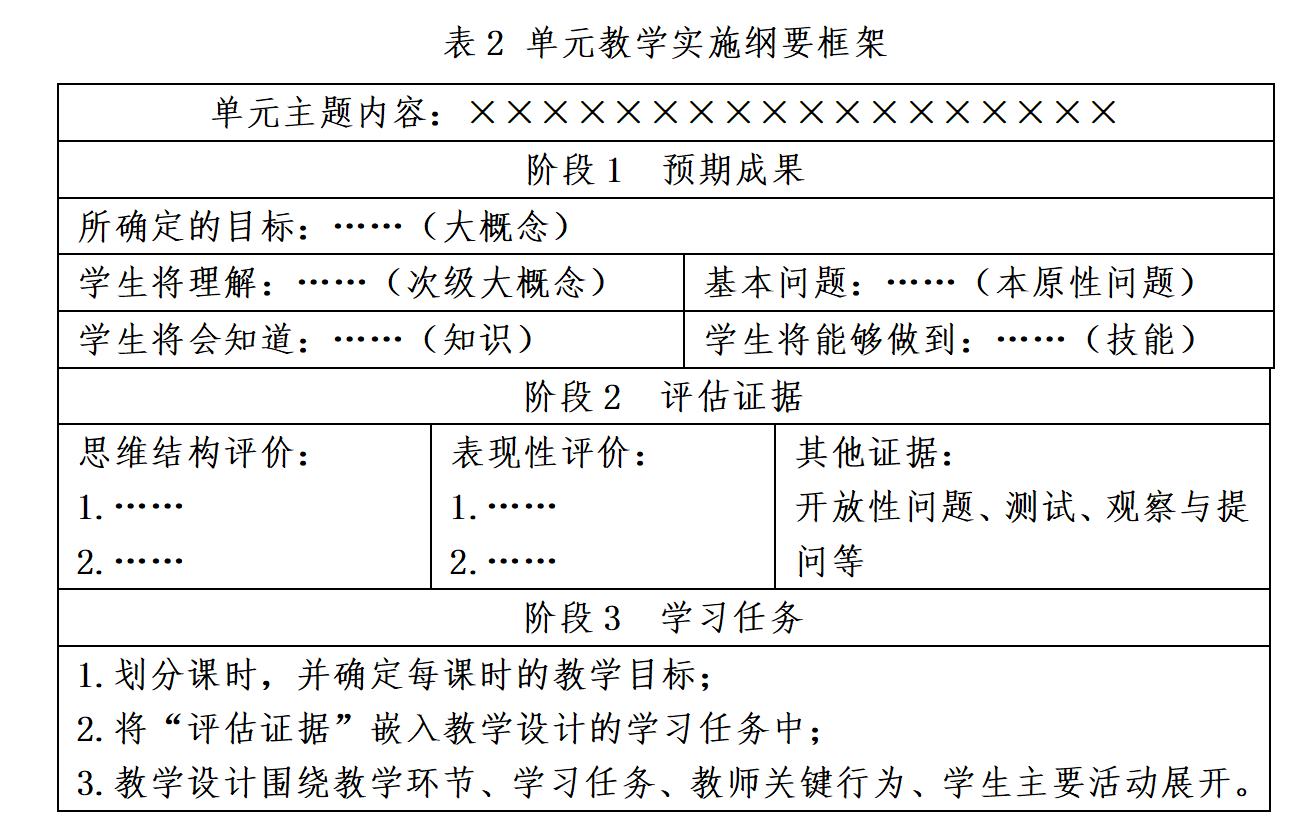 任务一
步骤2：根据“每单元的学习内容”，确定预期结果；根据预期结果，确定评估证据；根据“预期结果”和“评估证据”，确定学习任务。
探索单元课堂教学范式
单元教学类型分类
三、重点任务
任务二
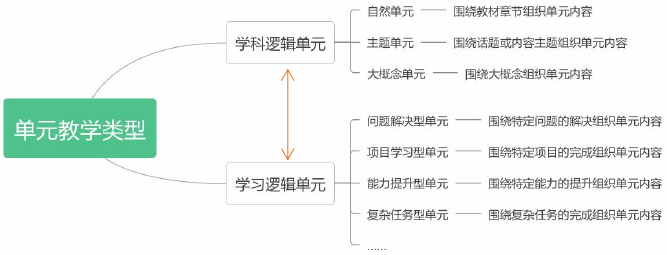 创建单元教学评价方式
评价目标和评价方法
三、重点任务
任务三
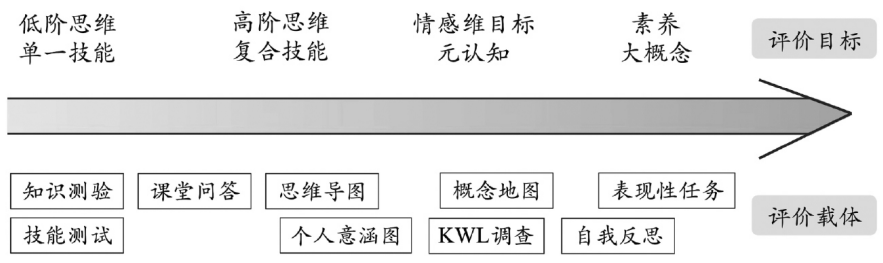 创建单元教学评价方式
单元教学思维结构评价表
三、重点任务
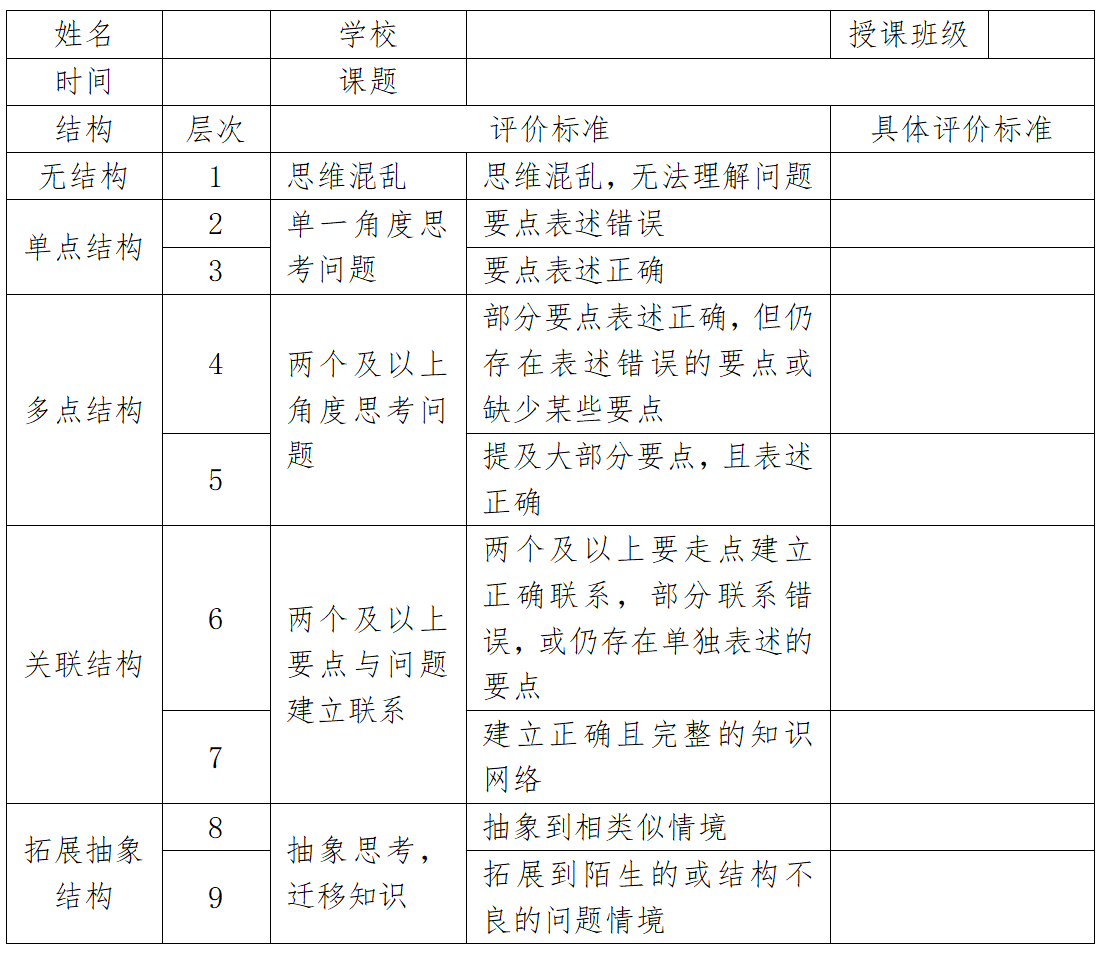 任务三
创建单元教学评价方式
单元教学表现性评价表
三、重点任务
任务三
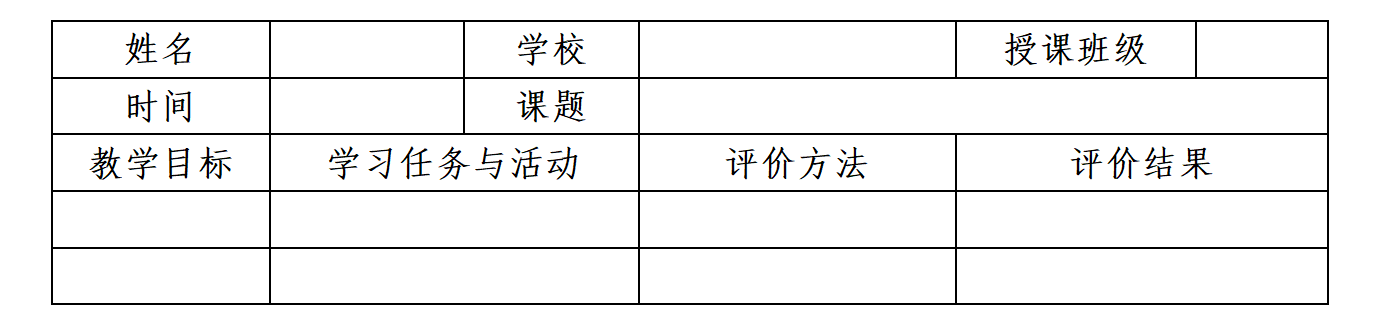 建立单元教学课程资源
三、重点任务
任务四
重点以各学科组为横向维度、以单元教学类型为纵向维度建立突出‘五线融合’的单元教学实践研究专题资源网站。
1、联合挂钩学校组建项目研究团队
四、工作推进
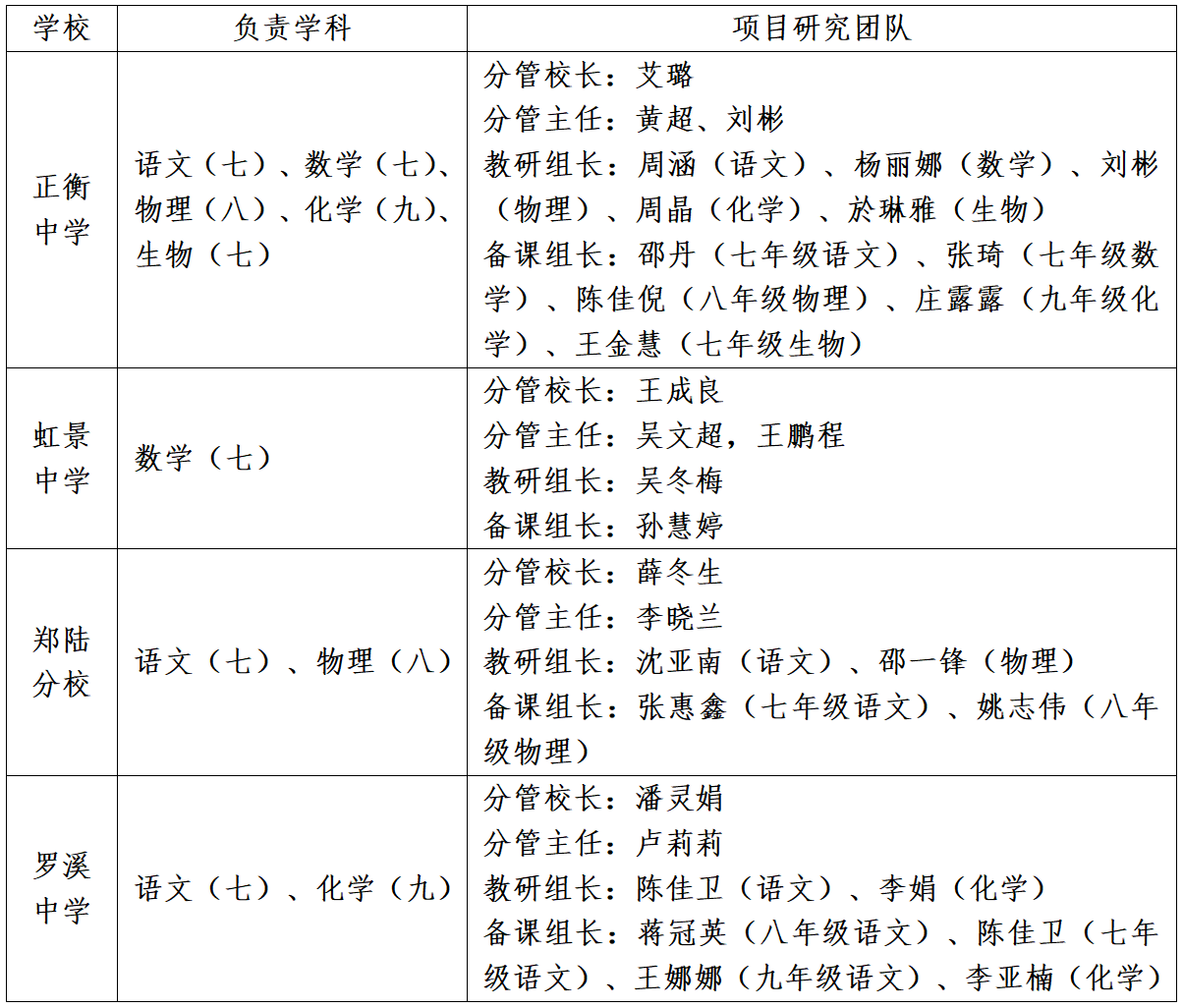 2、工作计划安排
四、工作推进
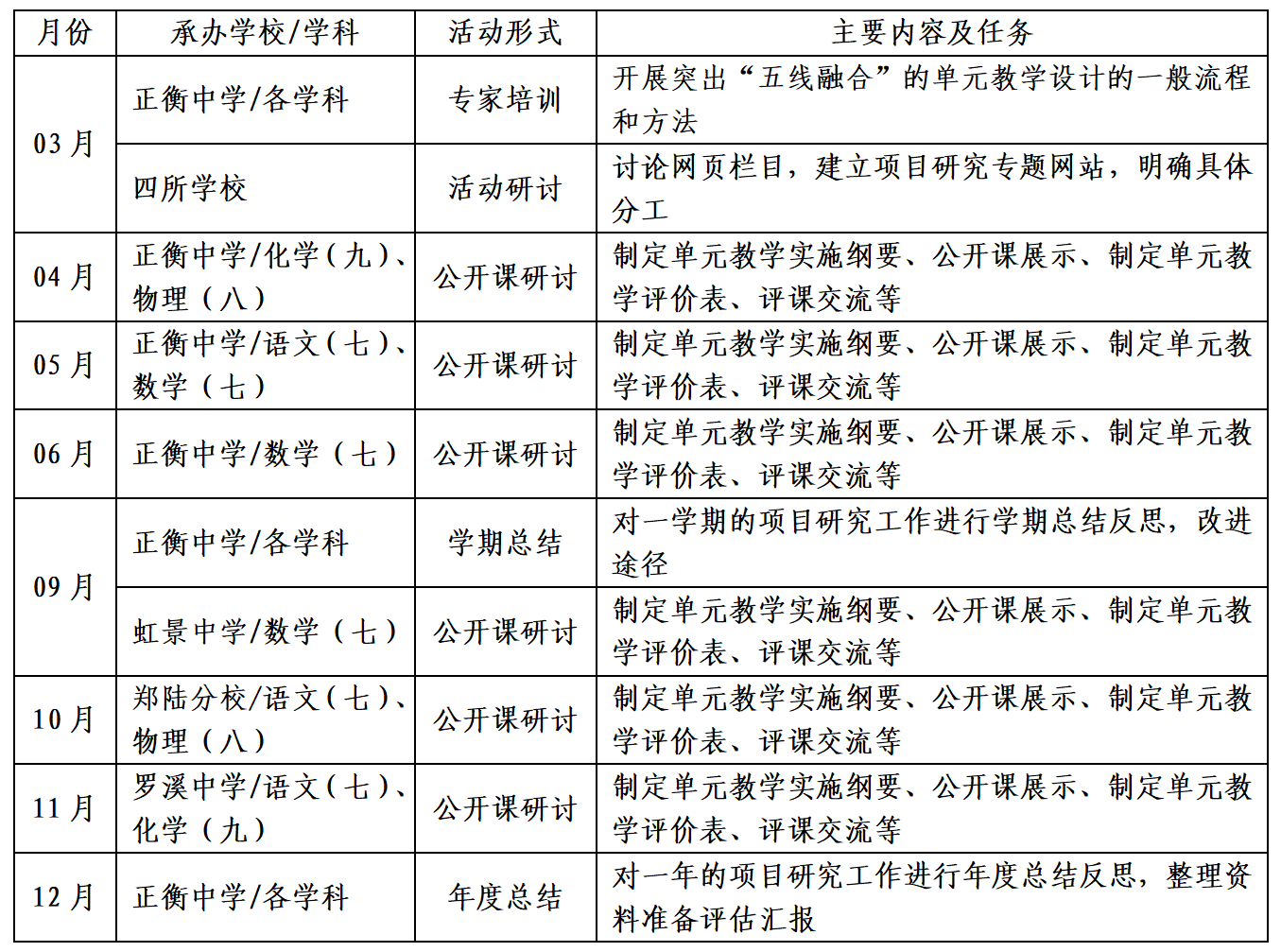 3、公开课展示机制
01
02
03
04
（1）活动组织流程
四、工作推进
承办学校的学科教师开设两节公开课（一个教学单元，连续课时），其他挂钩学校相应学科教师参与听课观察。
承办学校的学科教研组长将修改好的单元教学实施纲要、教学设计（或教学案）、上课PPT课件整理打包。
承办学校的学科教研组长阐述单元教学实施纲要，学科教师阐述教学设计思路，其他挂钩学校相应学科教师参与评课交流，提出改进意见。
每场公开课研讨力争邀请市级教研员或学科专家现场指导、点评。
（2）宣传报道及资源整理
四、工作推进
3、公开课展示机制
01
承办学校安排专人做好课堂实录的视频录制工作，并把视频保存好。
承办学校安排专人负责拍照，宣传报道的撰稿工作。报道一般在第2天发出。
02
03
每次公开课研讨活动后，承办学校将修改好的单元教学实施纲要、教学设计（或教学案）、上课PPT课件上传至项目专题研究网站，资源共享。
五、预期成果
预期成果
各门学科至少有1-2个精品的单元教学课例。
各门学科至少有1篇相关论文在省级期刊上发表。
五门学科至少有1-2个省级或市级课题申报成功。